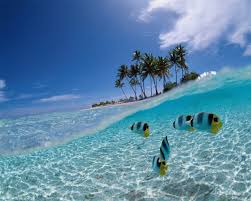 Муниципальное бюджетное общеобразовательное учреждение«Средняя общеобразовательная школа №4»Экологическая игра-путешествие “Природа и математика”.(для 5-7 классов)
Подготовлено :Григоренко А.С.-учитель физики и математики
    Лакисова Т.П.-учитель биологии и химии
Прокопова О.Н.-учитель математики и
 информатики
«Природа и математика»
Цели: 
  формирование бережного отношения к природе и межпредметных связей;
Привитие навыков самостоятельной работы с дополнительными источниками информации;
Расширение кругозора знаний учащихся;
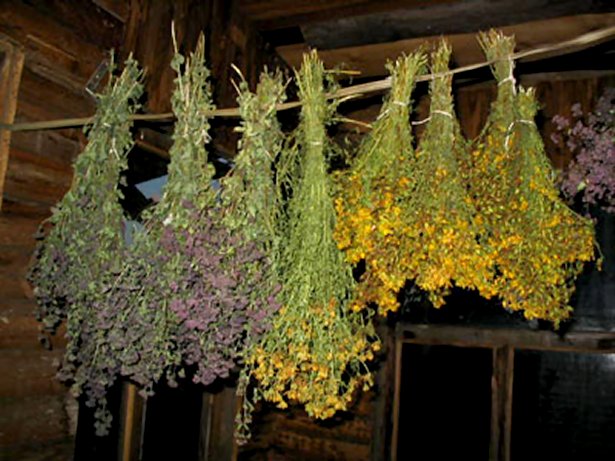 Конкурс:    “Растения”
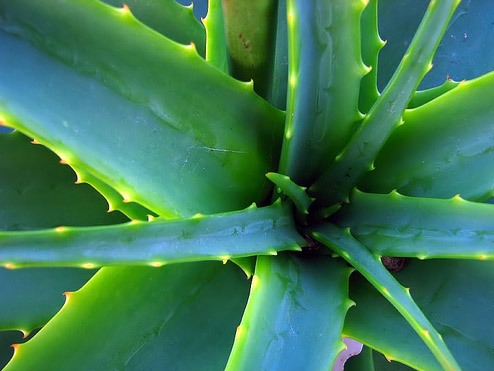 Конкурс : “Легенды”
1 легенда.
Кентавр нашел, что сок этого растения обладает драгоценными свойствами заживлять раны. Он исцелил им свою рану , нечаянно нанесенную отравленной  стрелой Геракла. Именно с этих пор, растение имеет название «центаура» , т.е. цветок Кентавра. Кентавр впоследствии пожертвовал собой, отказался от бессмертия и ушел вместо Прометея в царство мертвых. И лишь небесно синие цветки каждое лето напоминают о нем
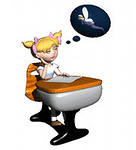 2. Легенда
Эти цветы появились из белоснежной пены , которой было покрыто тело богини Афродиты, когда она вышла из моря. Увидев на нем этот прекрасный цветок , боги окропили его нектаром , от которого он приобрел свой нежный аромат. По легенде, Афродита, узнав о беде, случившейся с ее возлюбленным Адонисом, устремилась на поиски, не разбирая дороги. Острые камни и шипы ранили её ноги. Из капель божественной крови появились красные цветы.
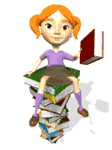 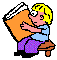 Легенда №3
После похищения Персефоны Аидом, её мать богиня плодородия Деметра , в поисках дочери странствовала по земле. Безмерно страдая и не находя себе покоя, она была не в силах остановиться и отдохнуть. Боги , сочувствуя несчастной матери , сделали так, что при каждом её шаге вырастал цветок красного цвета. Богиня , набрав целый букет, наконец успокаивалась и засыпала.
Конкурс : “Черный ящик”
Конкурс капитанов
Написать название декоративных растений на буквы:
       К                          
                                                                        М
                                                        Л
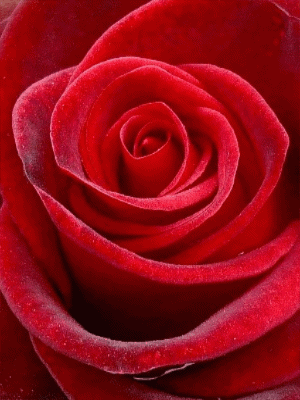 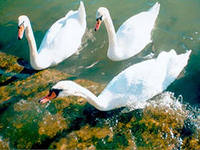 Конкурс болельщиков
Если мне на место “а” 
       Мягкий знак дадите,
       Сразу сорную траву
        В птицу превратите    
                                               (Лебеда- Лебедь)
Меня за аромат давно ты ценишь,
       Всюду я красой своей горда,
       Но если “р” на “к”  ты переменишь,
        То вырастут рога и борода
                                                  (Роза-Коза)
3. Первая нота, второе –тоже,
     А в целом я на горох похожа
                                                         (Фа-соль)

  4. Три простеньких слова-
       Нота, круг, союз-
       Дают нам вместе овощ,
       Приятный всем на вкус.
                                                        ( Ре-диск-а)
                                                 Местоимение, предлог,
                                                 Меж них фамилия поэта,
                                                 А в целом –известный плод
                                                  Что зреет на исходе лета. 
                    (Я-блок-о)
Загадки
6.  На поляне, у реки , гордо держат стебельки
      Как фарфоровые чашки, белоснежные ………
                                                                     (Ромашки)

7. Ветка в гроздья разодета, фиолетового цвета
     Это в жаркий летний день расцвела в саду …….
                                                                        (Сирень)
Викторина
Какой цветок говорит о своем долголетии?
(столетник)
2. Назовите цветы, в названиях которых заключены женские и мужские имена?
                                                             (Иван-да-Марья, Василек, Маргаритка, Иван-чай)
3. В каком цветке заключено название государства?
(Нас-турция)
4. Какой цветок приходится дедушкой розе? 
                                                                          (Шиповник)
5. Цветки какого растения способны улавливать насекомых? 
                                          (Росянка, пузырчатка, мухоловка)
6. Какие цветы днем закрываются, а ночью открываются?
                                                       (Душистый табак, матиола)
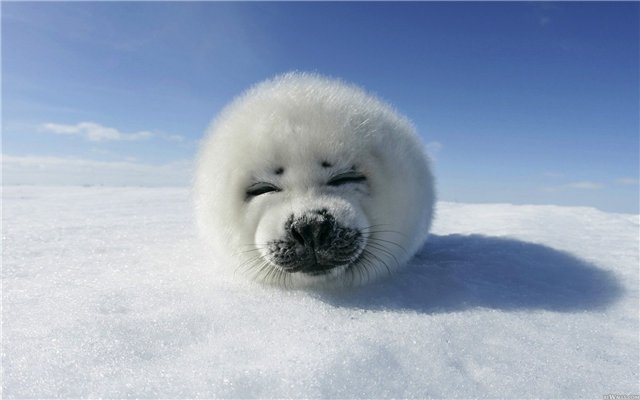 Станция “Животные”
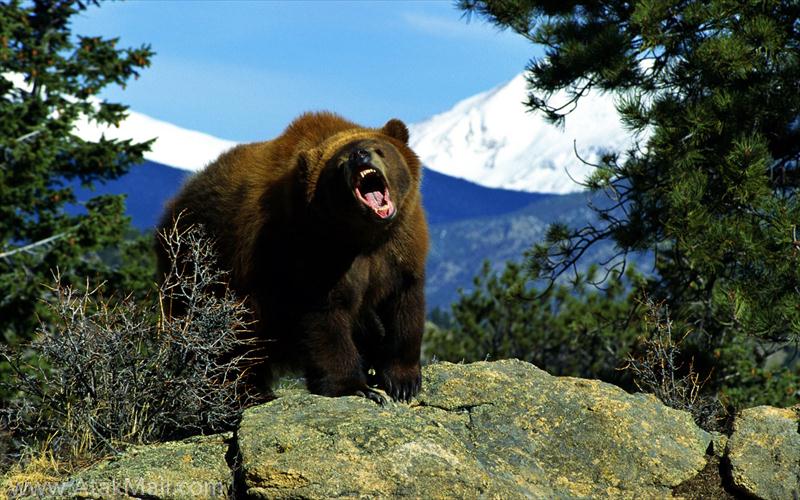 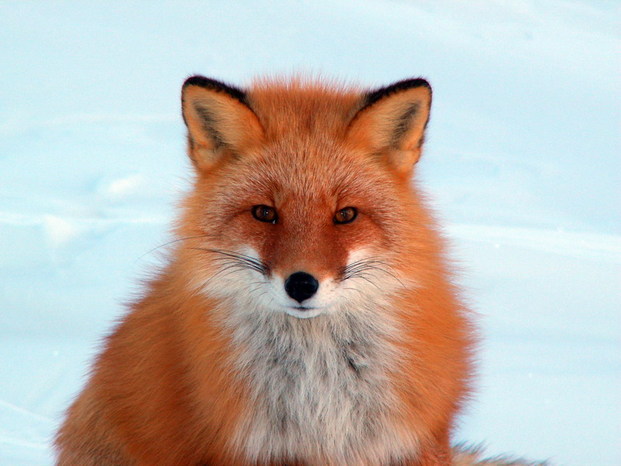 Блиц-турнир:
Орган слуха у кузнечика находится на голове.
   У скатов имеется плавательный пузырь.
У комнатной  мухи только два простых глаза.
Можно ли назвать насекомых «бессердечными».
У комаров самцы кровожаднее  самок.
Жизнь стрекозы начинается в воде.
Глаза камбалы находятся на спине.
Некоторые бабочки являются перелетными.
Дафния чем-то похожа на речного рака.
У кальмара есть глаза.
“Угадай животное”
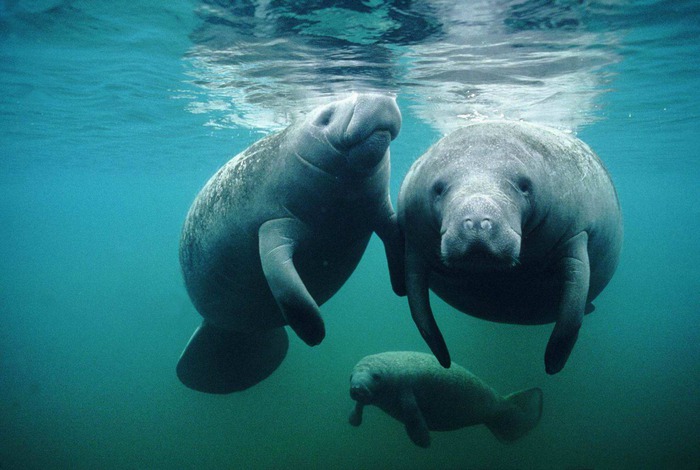 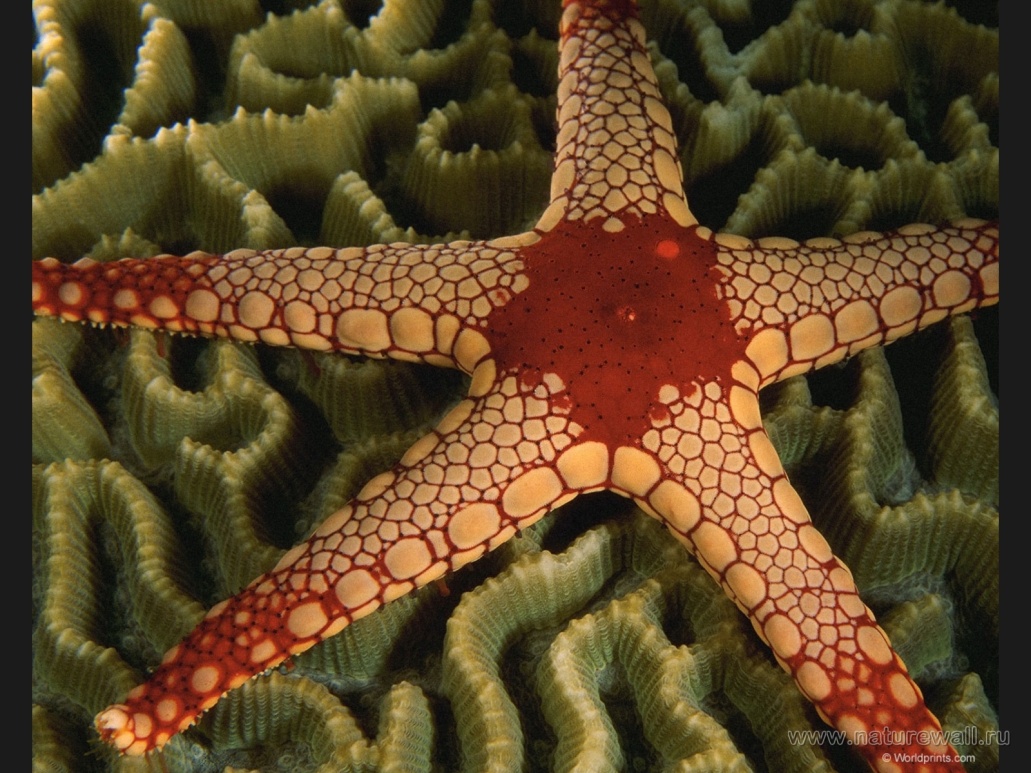 Викторина для болельщиков
1. Через море-океан живет чудо-великан, ус во рту прячет. 
                                                                           Кит
      2. Гудит, а не мотор, летит , а не птица, жалит, а не змея.         
                                                                                         Оса
       3.  Кто на свете в каменной рубахе ходит
                                                                          Черепаха
        4. В одежде богатой , а  сам  слеповатый живет без оконца, не видывал солнца. 
                                                                  Крот
        5. Какие звери так же, как и птицы , выходят сухими из воды
5. Какие звери так же, как и птицы , выходят сухими из воды.
                                              ( Бобры, ондатры)
Почему лиса оглядывается когда за нею бежит собака? 
                                             ( так как у нее сзади нет глаз)
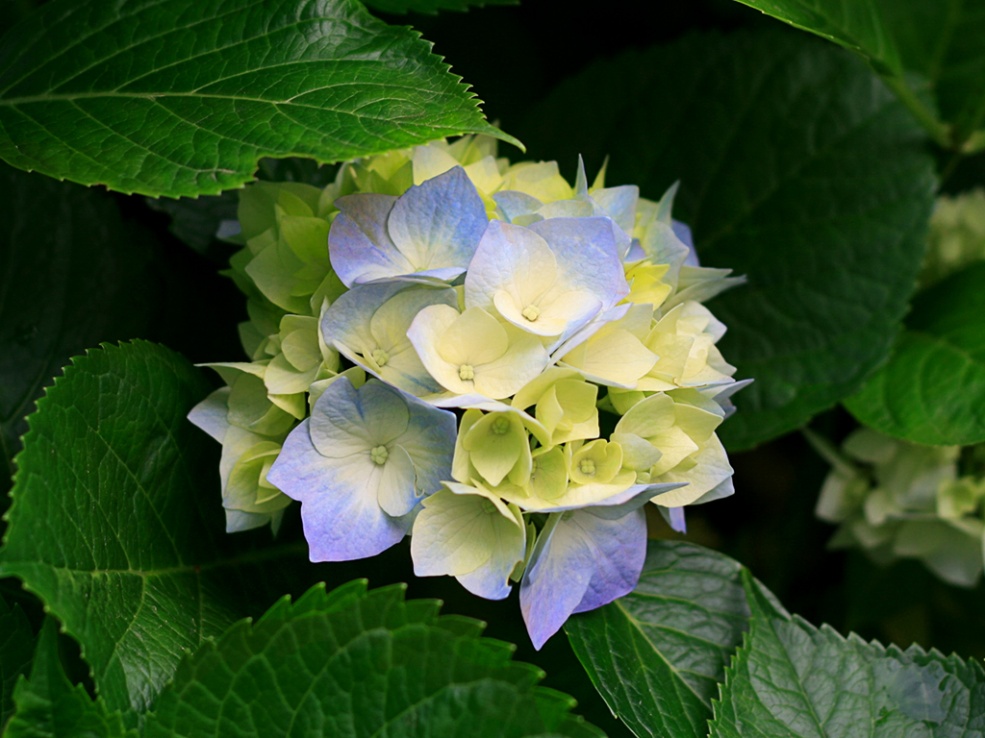 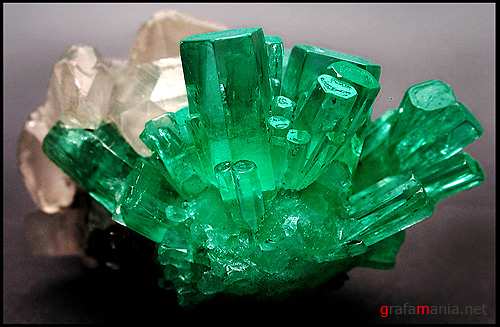 Станция геологическая
Станция экологическая
Берегите  Землю, 
Берегите
Жаворонка в голубом
                                   зените,
Бабочку на листьях повелики,
На тропинке солнечные 
                     блики,
На камнях играющего краба
Над пустыней тень от баобаба
Ястреба, парящего над полем
Ясный месяц над речным покоем,
Ласточку, мелькающую в небе.
Берегите Землю!
Берегите.
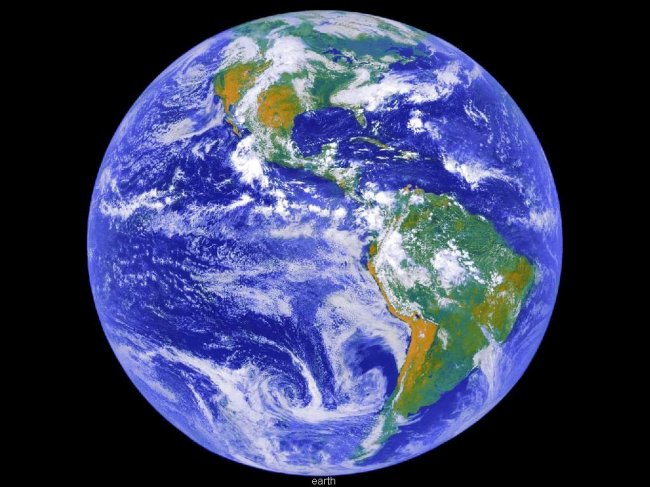 Цифры в природе
3500 млн. лет назад
1500-2000 млн. лет назад
10962
21667
Цифры в природе
200 раз увеличение школьного микроскопа
21% содержится кислорода в воздухе
49 метров диаметр африканского баобаба
Цифры в природе
35 кг выдерживают груз листья кувшинки «Виктория Регия»
623 км длина всех корней ржи
533 вида растений  247 видов животных занесено в Красную книгу